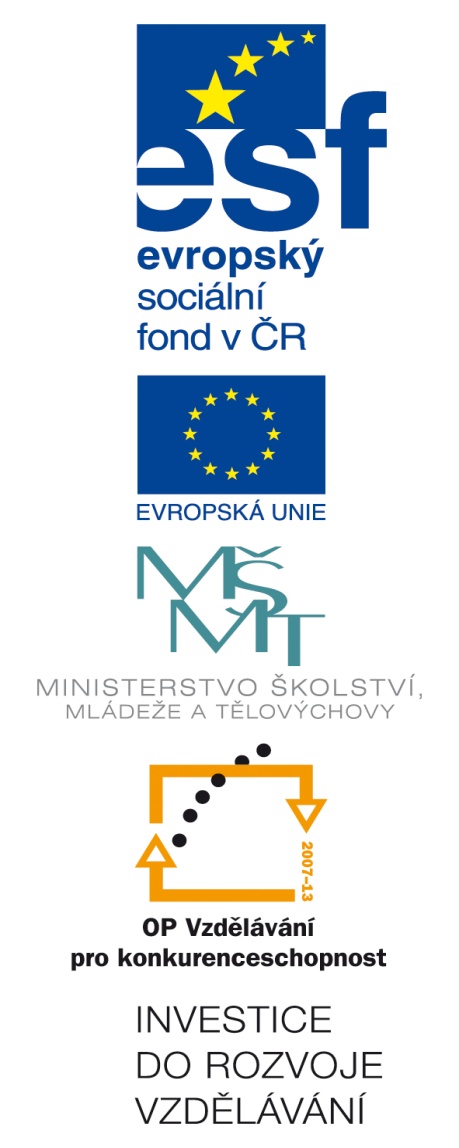 Číslo šablony: III/2
    VY_32_INOVACE_P9_1.3
          Tematická oblast: biologie člověka s rozsahem pro ZŠ
Svalová soustava
                                              Typ: 	DUM - výkladový
                                        	   Předmět: Teorie TV
                                              Ročník:  2. r. (6leté), 1. r. (4leté)
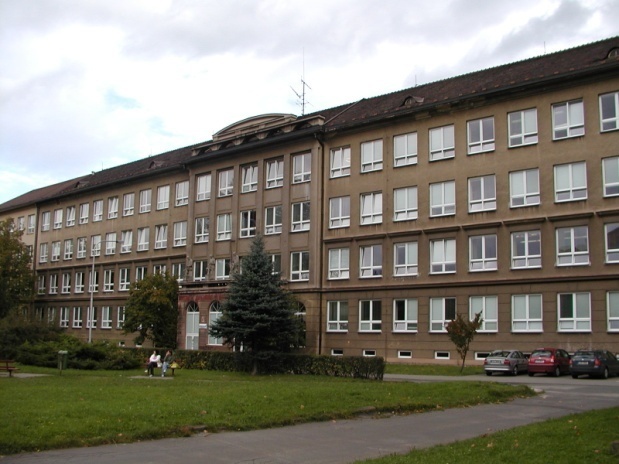 Zpracováno v rámci projektu
EU peníze školám
	  CZ.1.07/1.5.00/34.0296
Zpracovatel:
Mgr. Šárka Dohnalová
Gymnázium, Třinec, příspěvková organizace
Datum vytvoření: září 2013
Metodický list
Materiál je určen pro 1.ročníky čtyřletého studia a 1.a 2.ročníky šestiletého studia.
Učitel pomocí prezentace probere učivo o svalové soustavě.
Prezentace je určena i jako prevence k první pomoci. Připomene nemoci a význam pohybových aktivit na zlepšování vylučování při zátěžových činnostech.
Prezentaci lze použít jako rozumný návod k rozvoji pohybových aktivit jedince školního věku.
Svalová soustava.
Funkce svalové  soustavy.
Zabezpečuje pohyb jedince – lokomoce.

Pohyb zajištěn pomocí kosterního svalstva.

Pohybová aktivita souvisí s činnosti vnitřních orgánů.

Pohyb krve zajištěn činnosti srdečního svalu.
Svaly dělíme:
Příčně pruhované – kosterní svaly.


Hladká svalovina – vnitřní orgány.


Srdeční svalovina – svaly srdce.
Příčně pruhované – kosterní svaly.
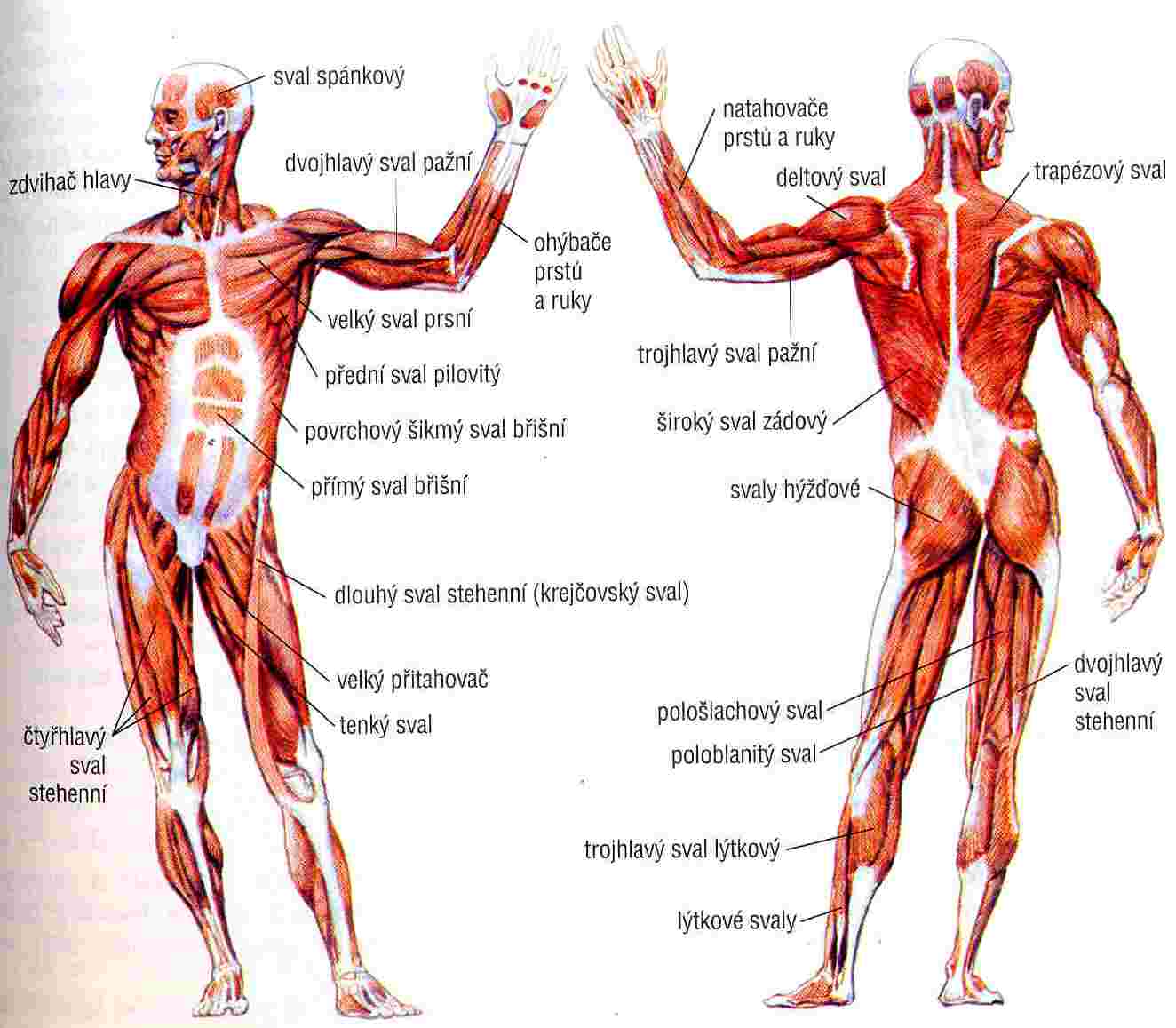 bp.blogspot.com/-4EJlai4mWxY/UVi3lca9QBI/AAAAAAAAMMw/ZEzaK-dqaQs/s1600/sval
Hladká svalovina – vnitřní orgány.
TRÁVICÍ SOUSTAVA
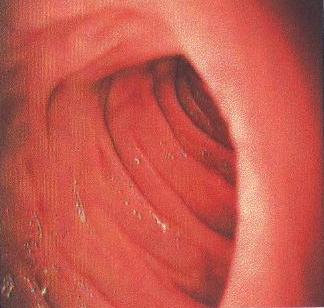 http://upload.wikimedia.org/wikipedia/commons/7/7c/Human_duodenum.jpg
Srdeční svalovina – svaly srdce.
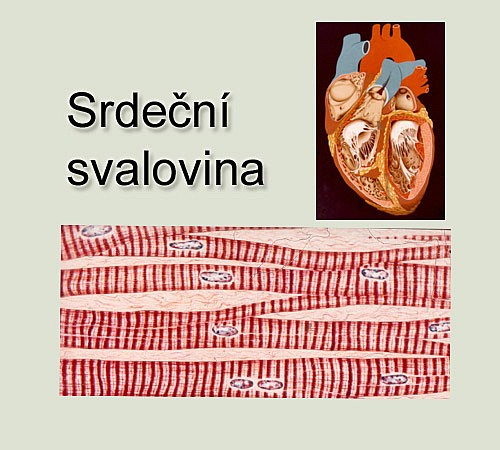 http://www.szs-tabor.cz/Projekt/projekt/som/Obrazovy_pruvodce/tema/t02/209.jpg
Stavba kosterního svalu.
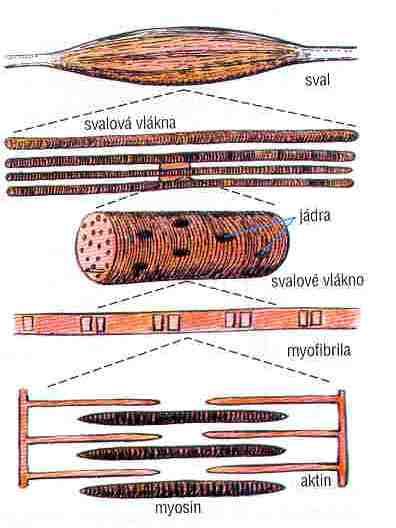 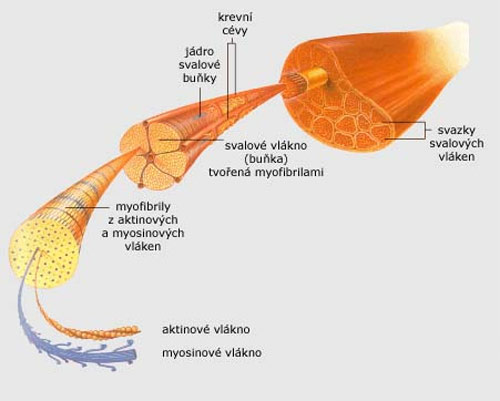 http://medicina.ronnie.cz/img/data/clanky/normal/1821_2.jpg
http://www.kulturistika.com/sites/default/files/picturesweb/2010101401/1.jpg
Antagonistické svaly :pracují proti sobě.
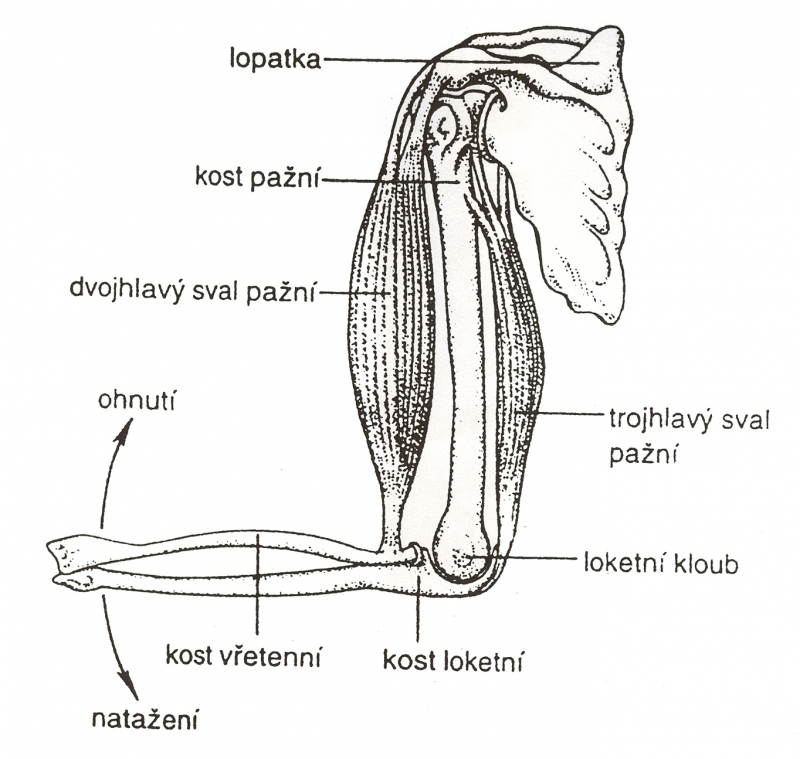 http://skolajecna.cz/biologie/Images/Textbook/Big/0020000/00225.jpg
Cvičení celého těla.
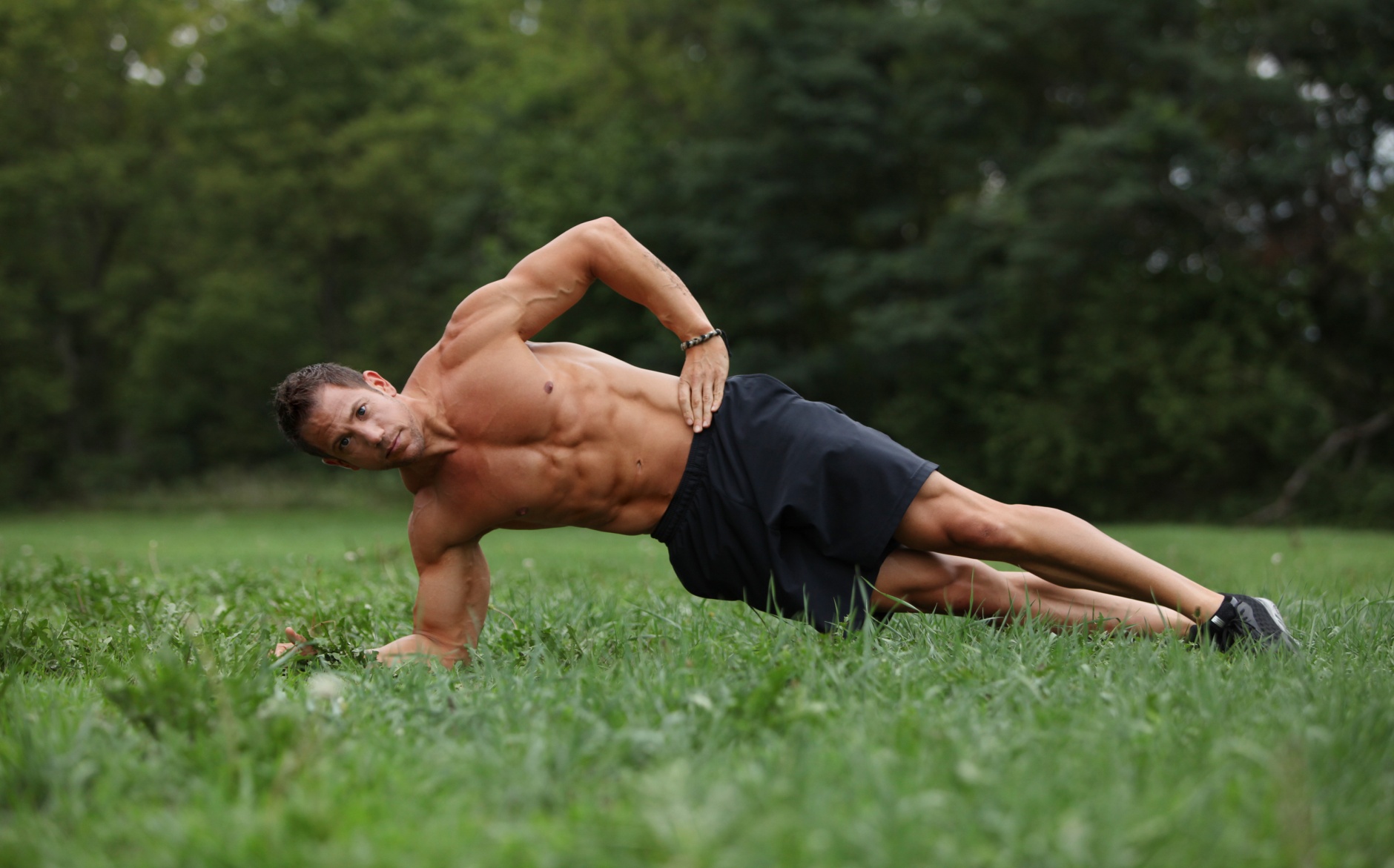 ww.jenzeny.cz/tinymce/jscripts/tiny_mce/plugins/imagemanager/soubory/shutterstock_113293717.jpg
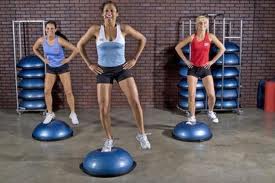 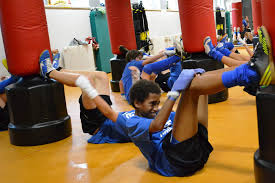 https://encrypted-tbn2.gstatic.com/images?q=tbn:ANd9GcSdcZkcYJCfLqCvlQQ4lbDm2
https://encrypted-GcRV2Qr9RhPYOU7M5M6ZWUouKLtMMjlmbJTAL_Q4viiTsOX_6sF5
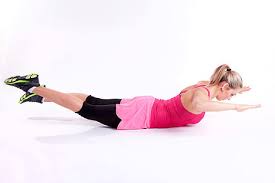 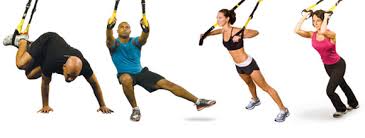 https://encrypted-tbn1.gstatic.com/images?q=tbn:ANd9GcT3UeIig2dx-cQQpsAip
ttps://encrypted-tbn1.gstatic.comh/images?q=tbn:ANd9GcRuqOg02CWQQ8PccuvvKWQfnGHSSSe
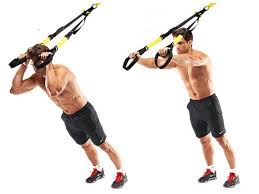 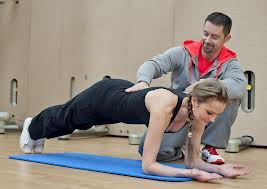 https://encrypted-tbn2.gstatic.com/images?q=tbn:ANd9GcQ4gMxCW5VHXXG71KC7JRIuHb893X3
https://encrypted-tbn0.gstatic.com/images?q=tbn:ANd9GcSKG7n2AYr1FhhKFO9wVOoHQi29S
Nemoci svalové soustavy.
Plegie – nehybnost celého těla.
Hemiplegie – ochrnutí půlky těla.
Atrofie – ochabnutí práce svalů – stáří.
Děcká obrna – virové onemocnění míchy.
Svalová horečka – usazování kyseliny mléčné po namáhavé svalové práci.
Infarkt myokardu – kornatění cév.
Infarkt myokardu ročně v ČR.
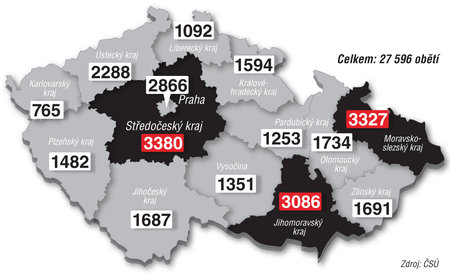 mg.blesk.cz/img/1/gallery/447299_infarkt-srdce.jpg